News Article
Structure by Importance
What is a News Article?
Where do you see them?
What information does it contain?
How are they structured?
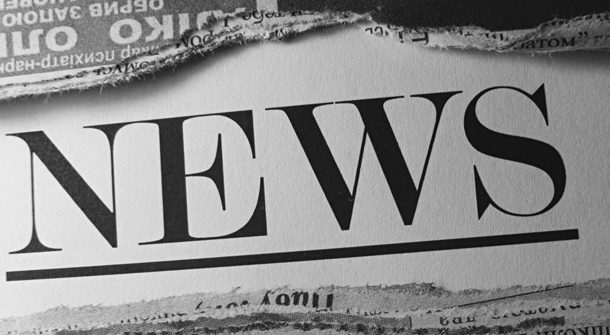 Go Find One!
You have 15 minutes to find & read a news article from a Canadian news source that interests you. 
Stop texting and use that phone for classwork!
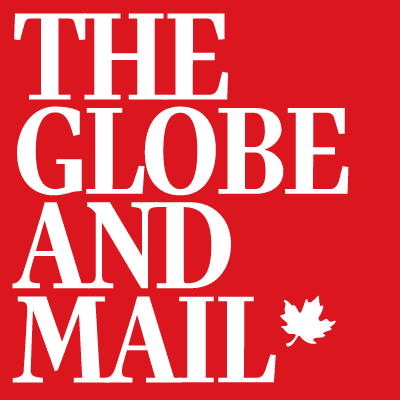 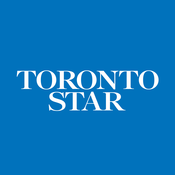 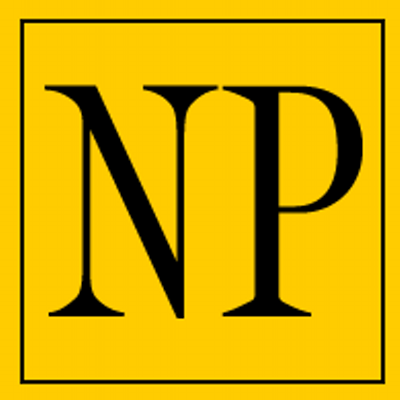 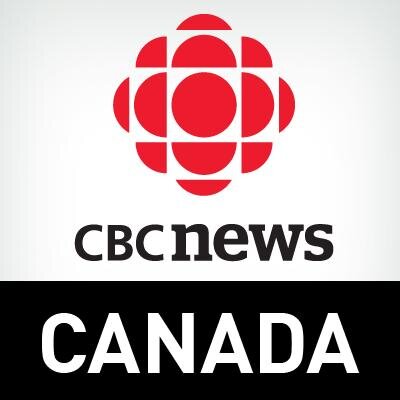 Important Terms
Headline - The title of an article. It should be brief and convey information about the article. 

5Ws - Who? What? Where? When? Why? (& How?)

Lead - The first paragraph of a newspaper article which contains the important information, the 5Ws. 
			
Byline - The name of the author located near the top of an article.

Caption - An explanation of a picture, usually placed below the picture.
Important Terms
Paragraphs - Paragraphs in a news article should be brief. 

Quotations - Reporters interview witnesses and experts and add quotations in their exact words. Since there may not be room to write everything said, a reporter may state someone’s thoughts and refer to them. 

Facts - Every news article includes simple, true statement about what happened.

Vivid Language and Imagery-  Journalists use interesting words to create interest and make you feel as if you saw the event yourself.
Can you find them?
Find examples of the news article terms in the article that you found.
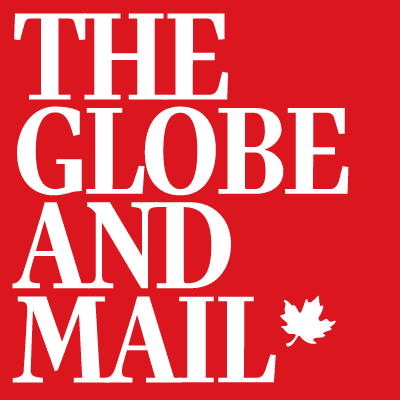 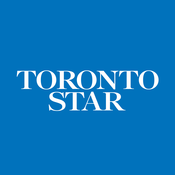 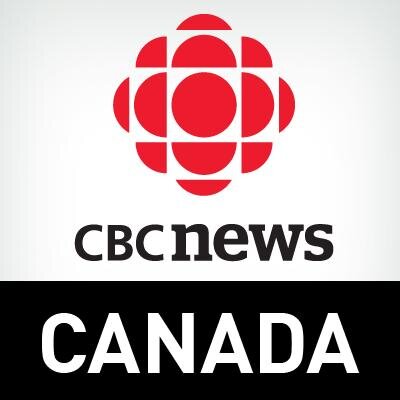 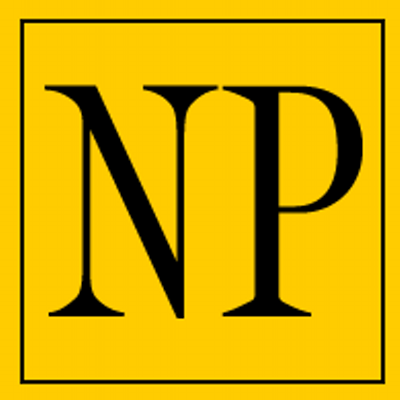 Structure:The Inverted Pyramid
The lead – the most important information (containing the 5w’s)

Summarize the major events leading up to the article’s events

Include quotations and facts from witnesses and experts

Conclude with the least important information
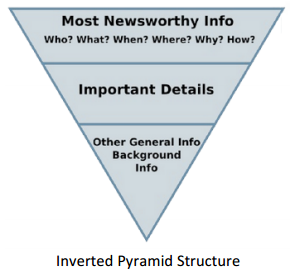 Structure:The Inverted Pyramid
Order things by IMPORTANCE, 
(NOT CHONOLOGY)!
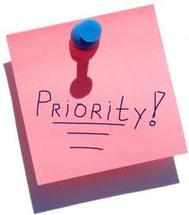 Journalistic Style
Your writing style must be informational
You are presenting facts, not bias
Summarize events clearly.
Explain the 5Ws in a clear way without confusion
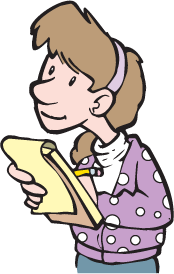 Journalistic Style
Rely on your witnesses and 
  experts for their opinions
Integrate your proof
Make up quotations or facts for supporting details
Be sure to set up your proof 	 by stating who is speaking and 	      why they’re qualified
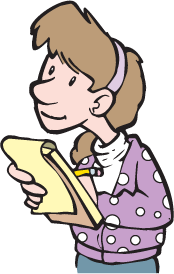 Layout
When possible, make your newspaper look like a newspaper
View Mr. Bignell’s website (the News Article Layout) for more information
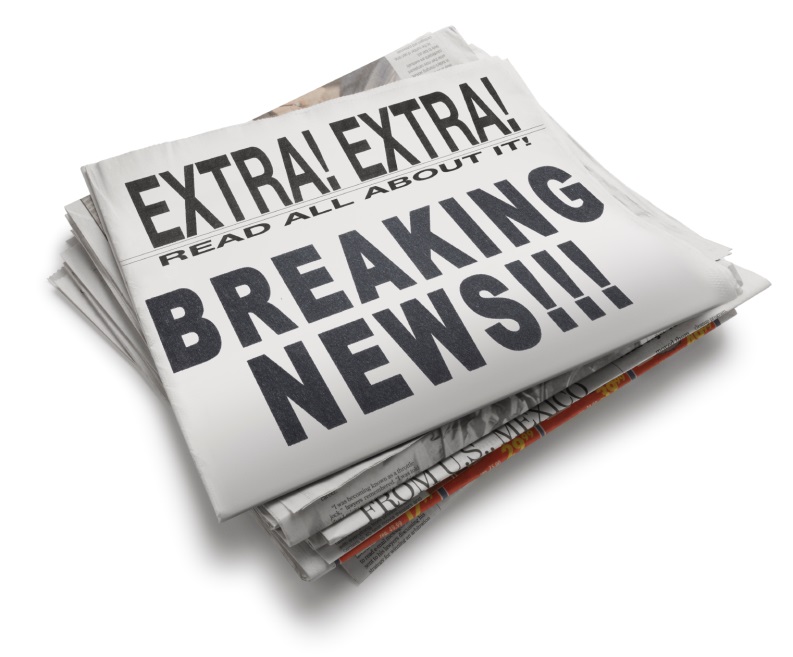 Picture Practice
Infer what you think the article would be about based on the contents of the picture.
Quickly outline your thoughts in point form
Organize this information by importance
Important ideas go at the top
Details and quotations follow in the latter paragraphs
Write the article

You will have to do this on the OSSLT.
Practice
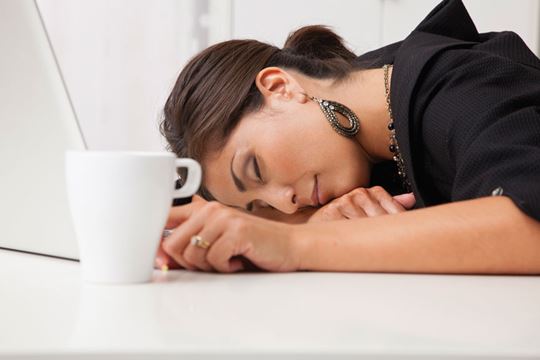 Evaluation